THE ENGINEERS TRY-SQUARE
V.Ryan © 2009-2023 World Association of Technology Teachers
USEFUL LINK:	https://technologystudent.com/equip1/try2.htm
1. A  typical  engineers  try  square  is  shown opposite.  How  does  it  differ  from  a  typical woodworkers try square? 2 marks
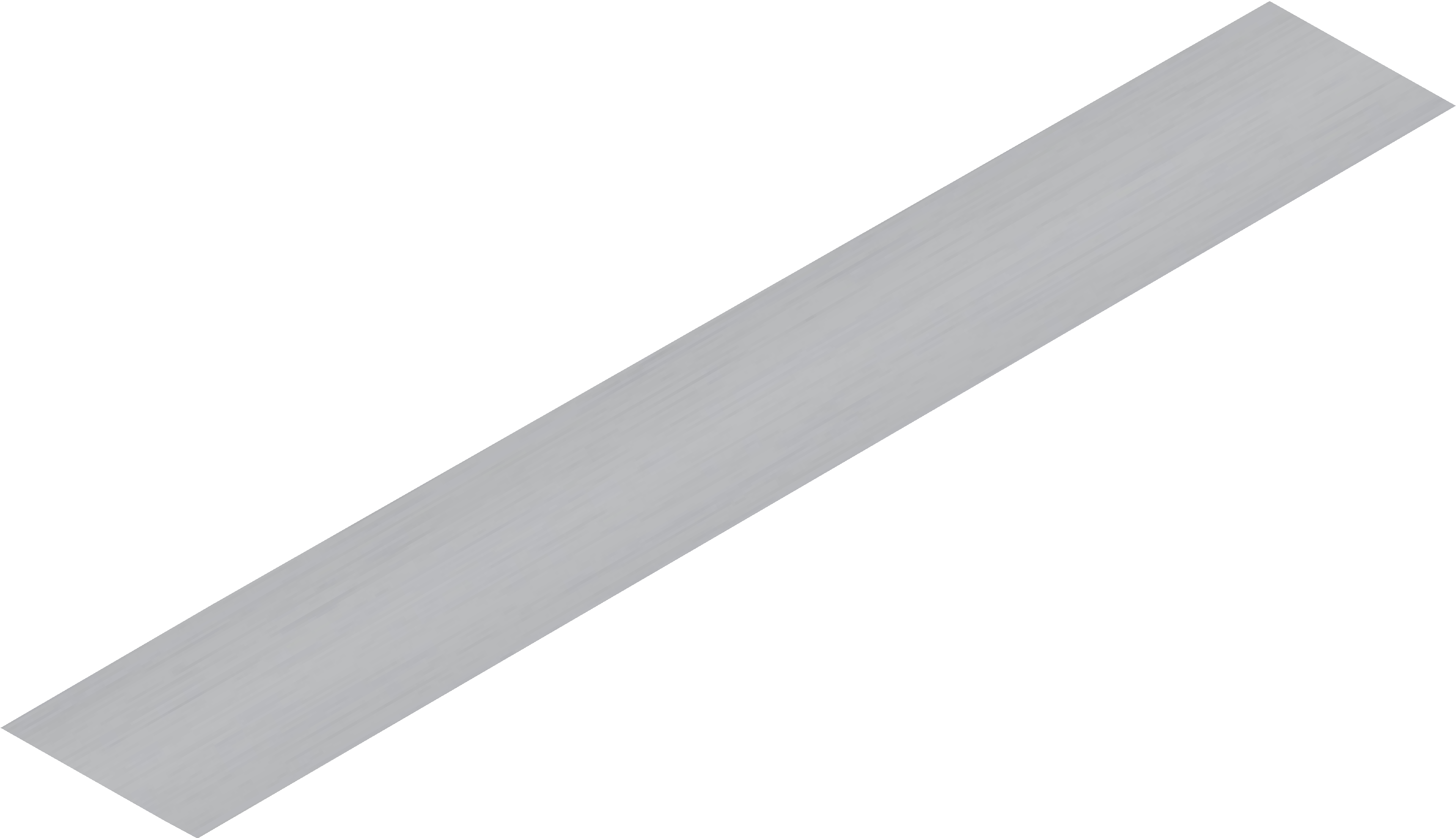 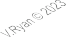 BLADE
STOCK
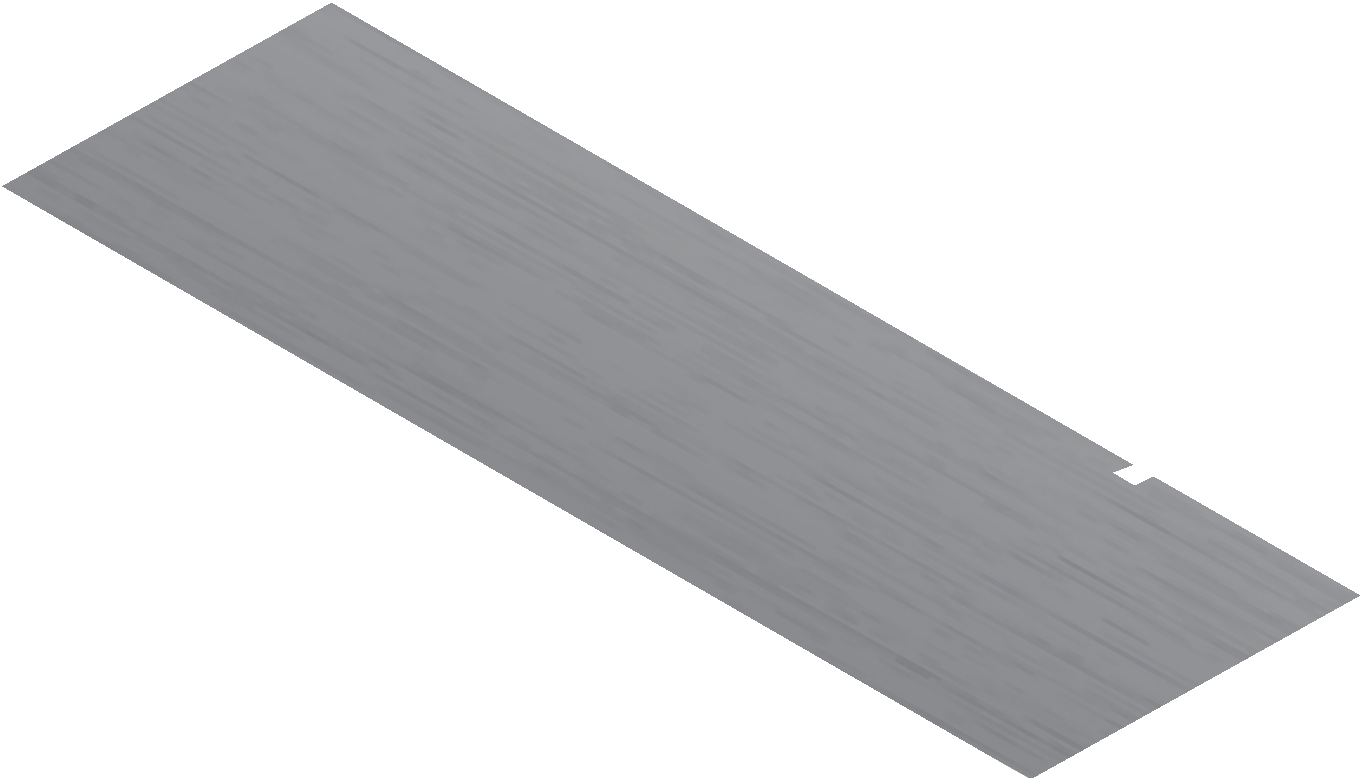 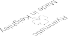 SLOT
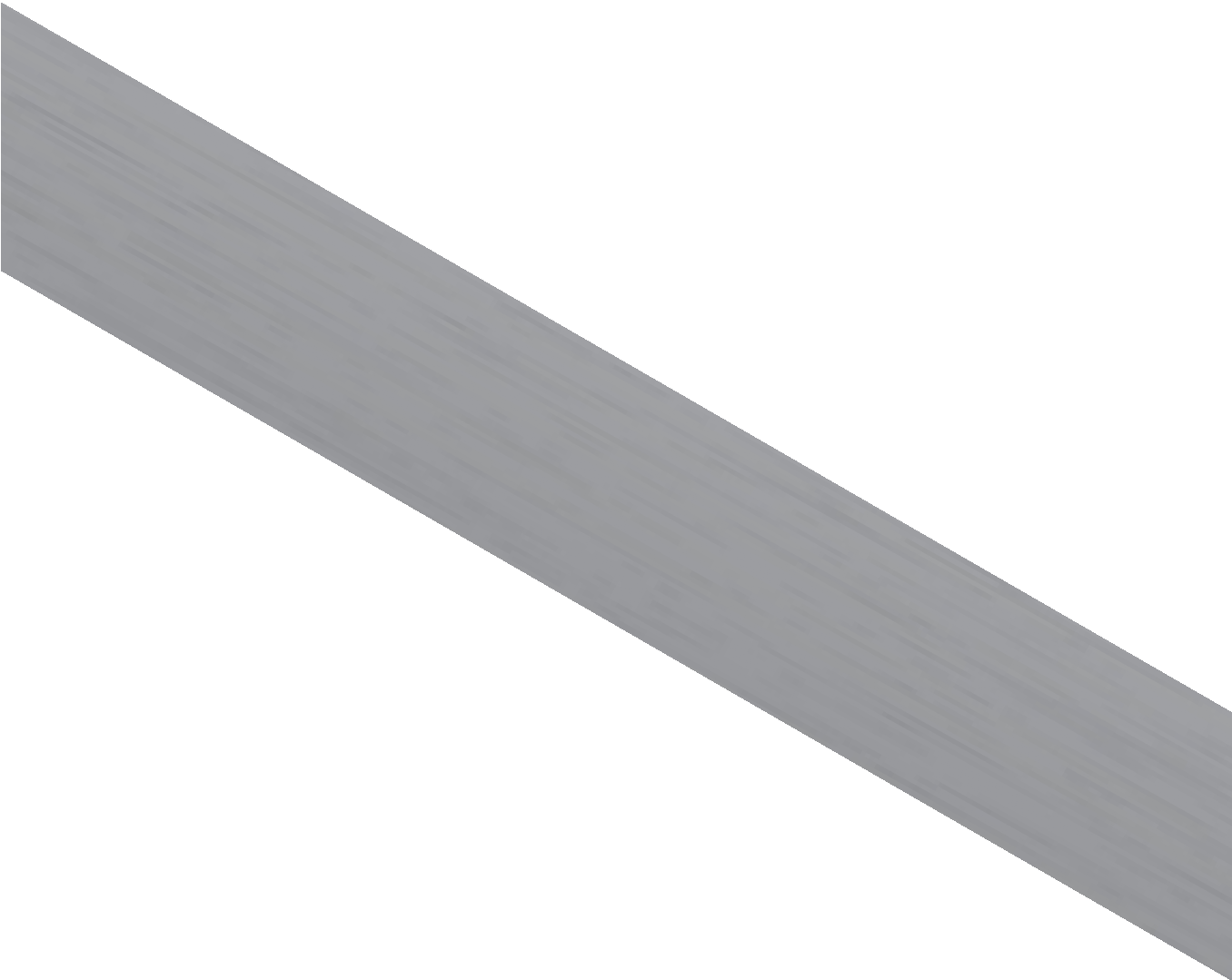 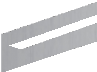 2. What material is used to manufacture an engineers try square? 1 mark
3. The blade is specially treaded. What is this treatment called? 1 mark
4. Why is the blade treated in this special way? 1 mark
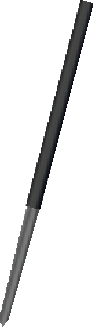 5. A try square and another engineers tool are used to mark out metals.
Label this second tool (shown on the diagram). Describe the marking out procedure. 3 marks
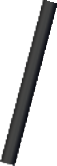 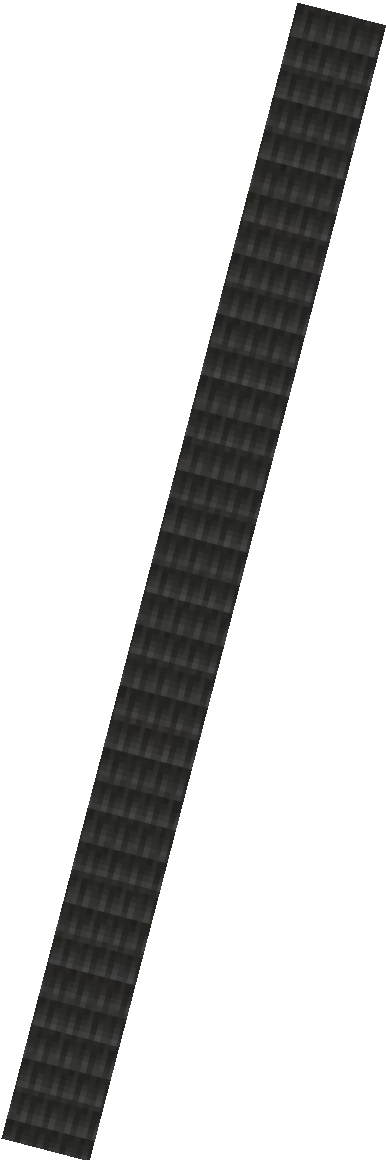 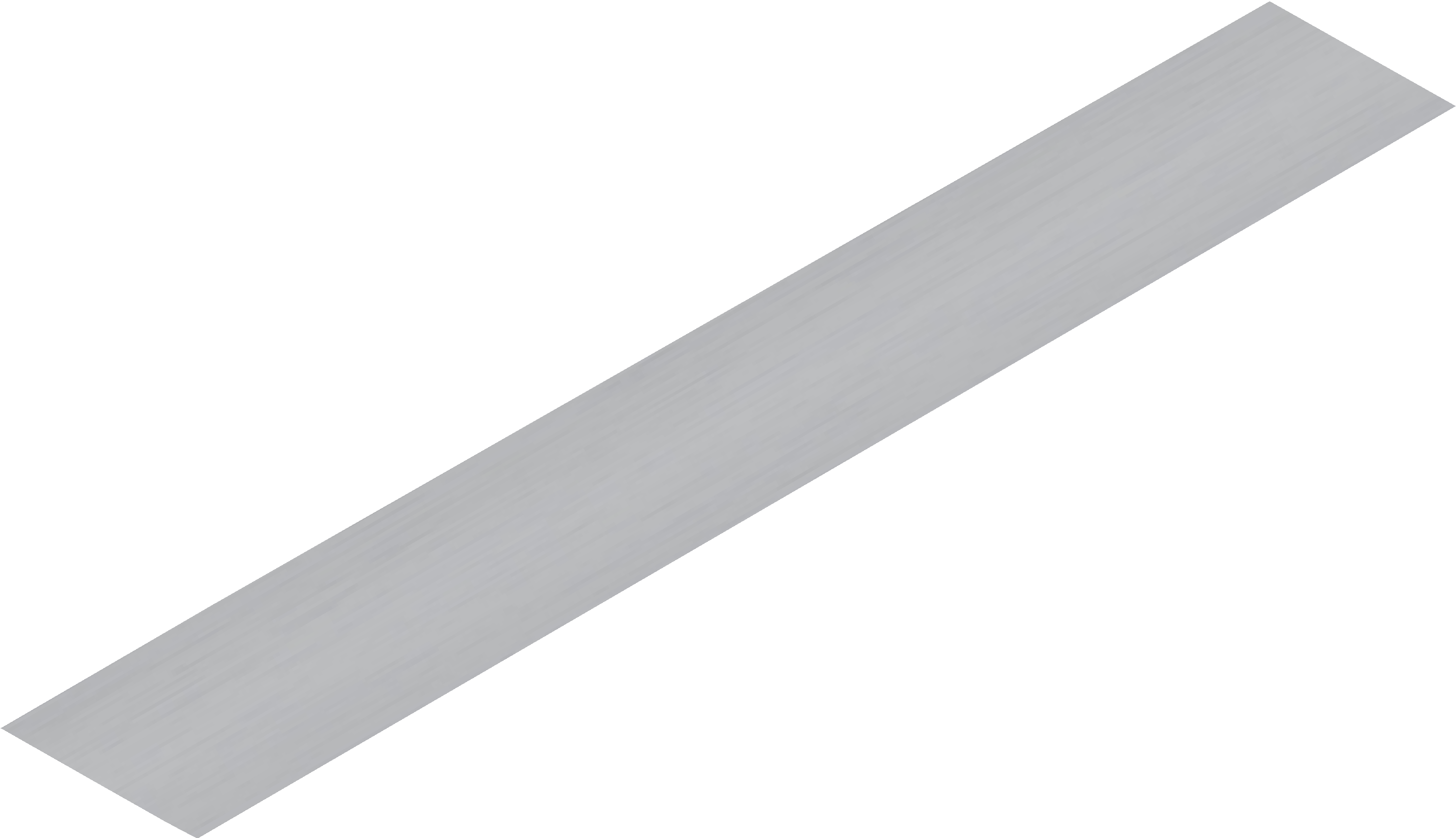 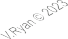 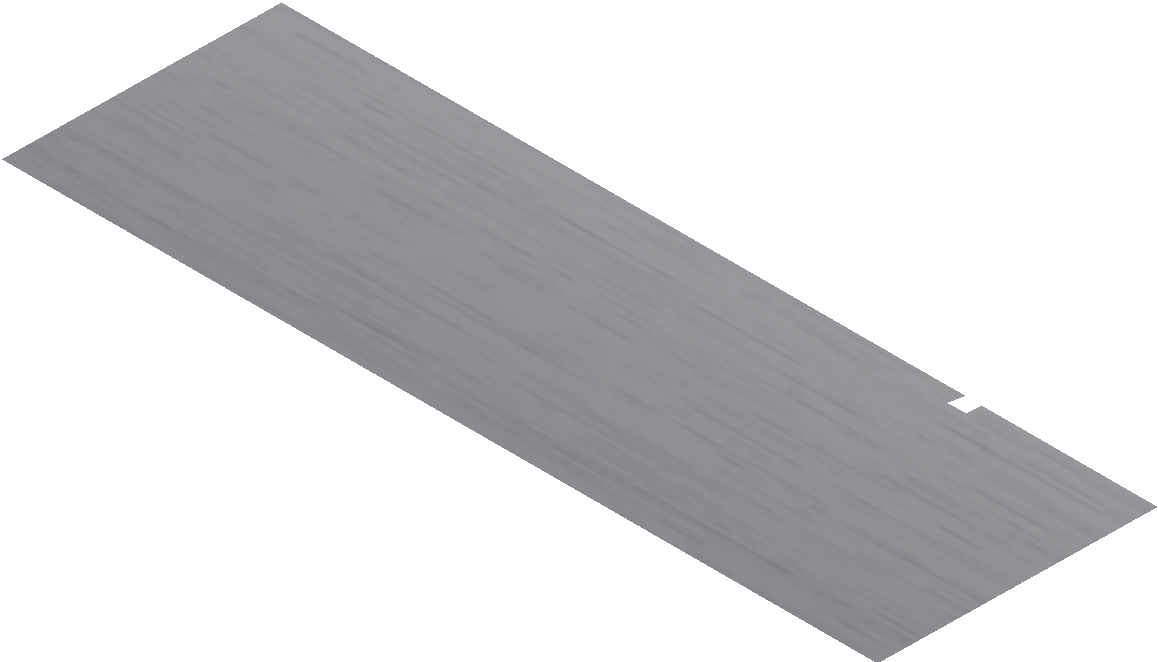 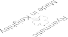 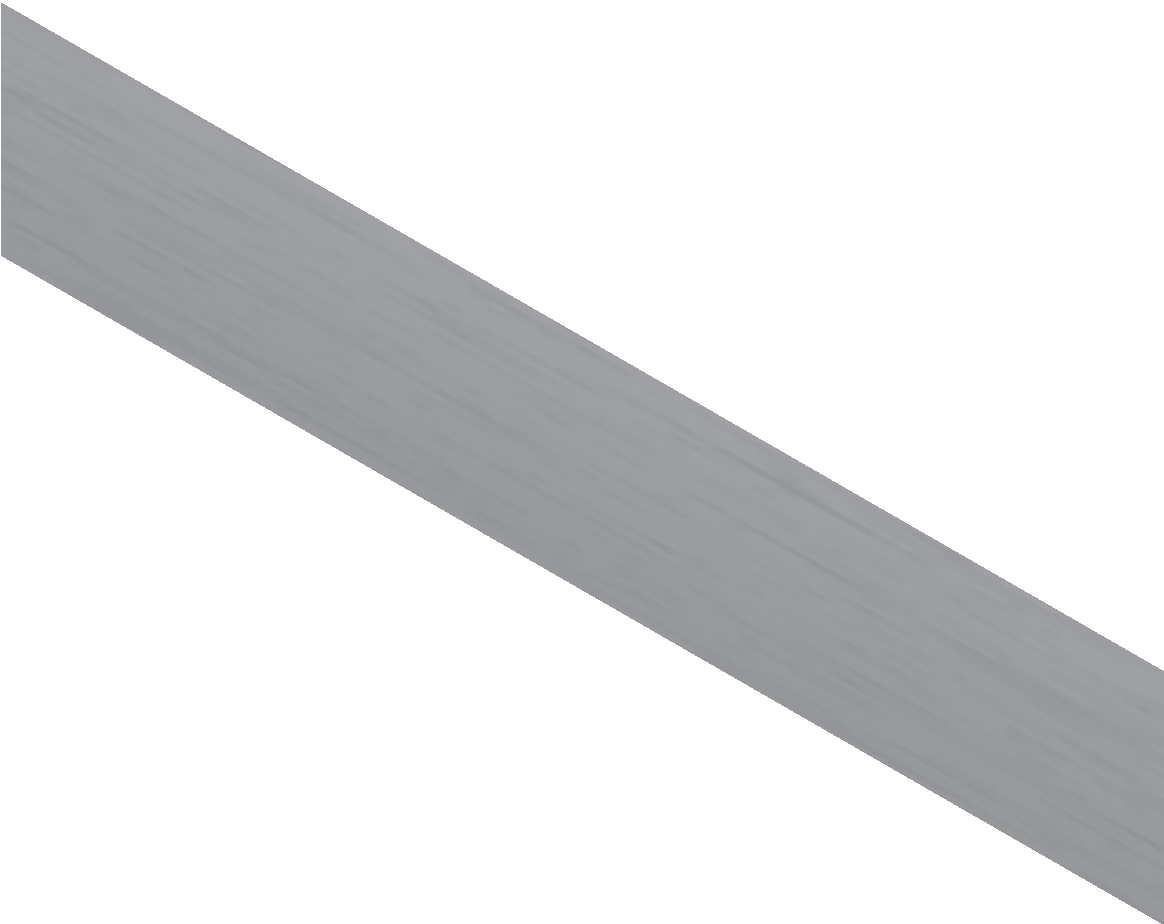 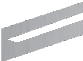 ENGINEERS TRY SQUARE
THE ENGINEERS TRY-SQUARE
V.Ryan © 2009-2023 World Association of Technology Teachers
USEFUL LINK:	https://technologystudent.com/equip1/try2.htm
6. An engineers try square has been designed to include a small slot, as indicated on the diagram shown opposite. Why is this slot essential? 2 marks
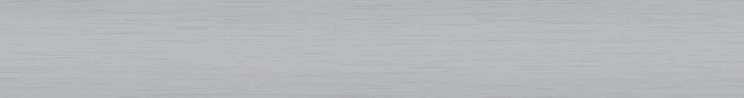 V.Ryan © 2023
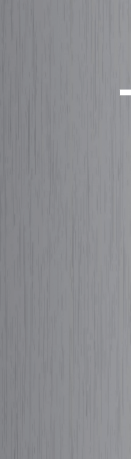 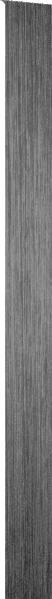 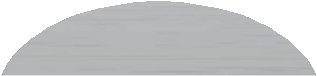 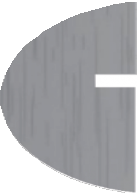 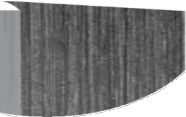 Ryanmatic

Made in Keighley
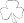 BURR CAUSED BY FILING
TRY-SQUARE

STEEL
7. Describe another typical use of an engineers try square. Include a sketch. 4 marks